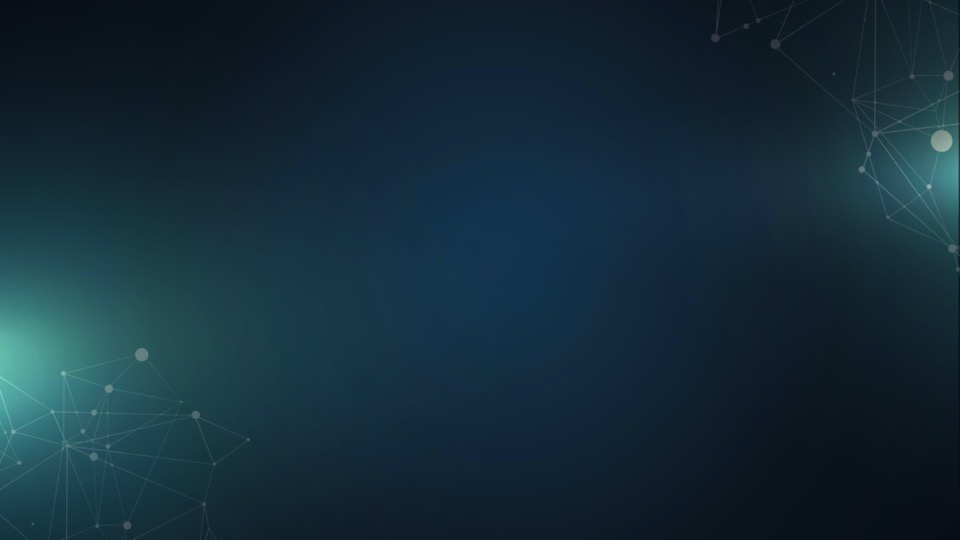 Seed Certification
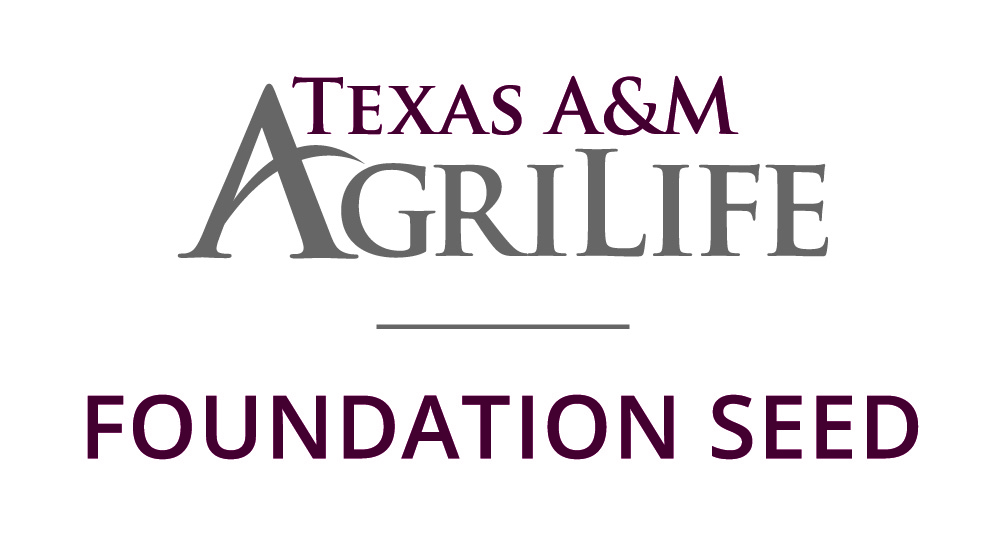 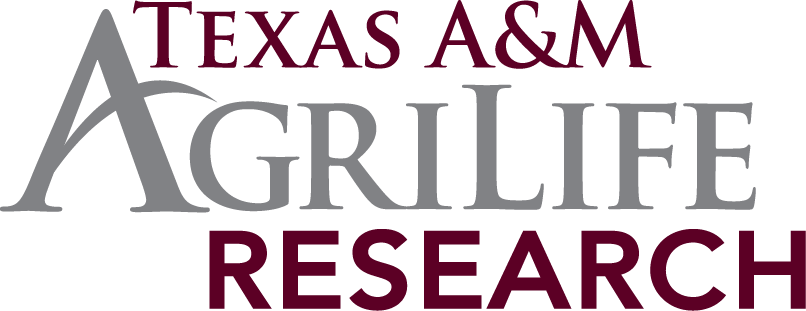 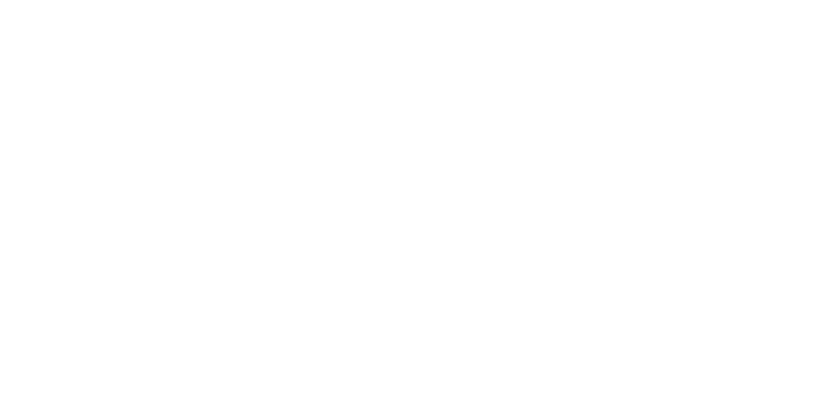 Richard A. Vierling, Ph.D.
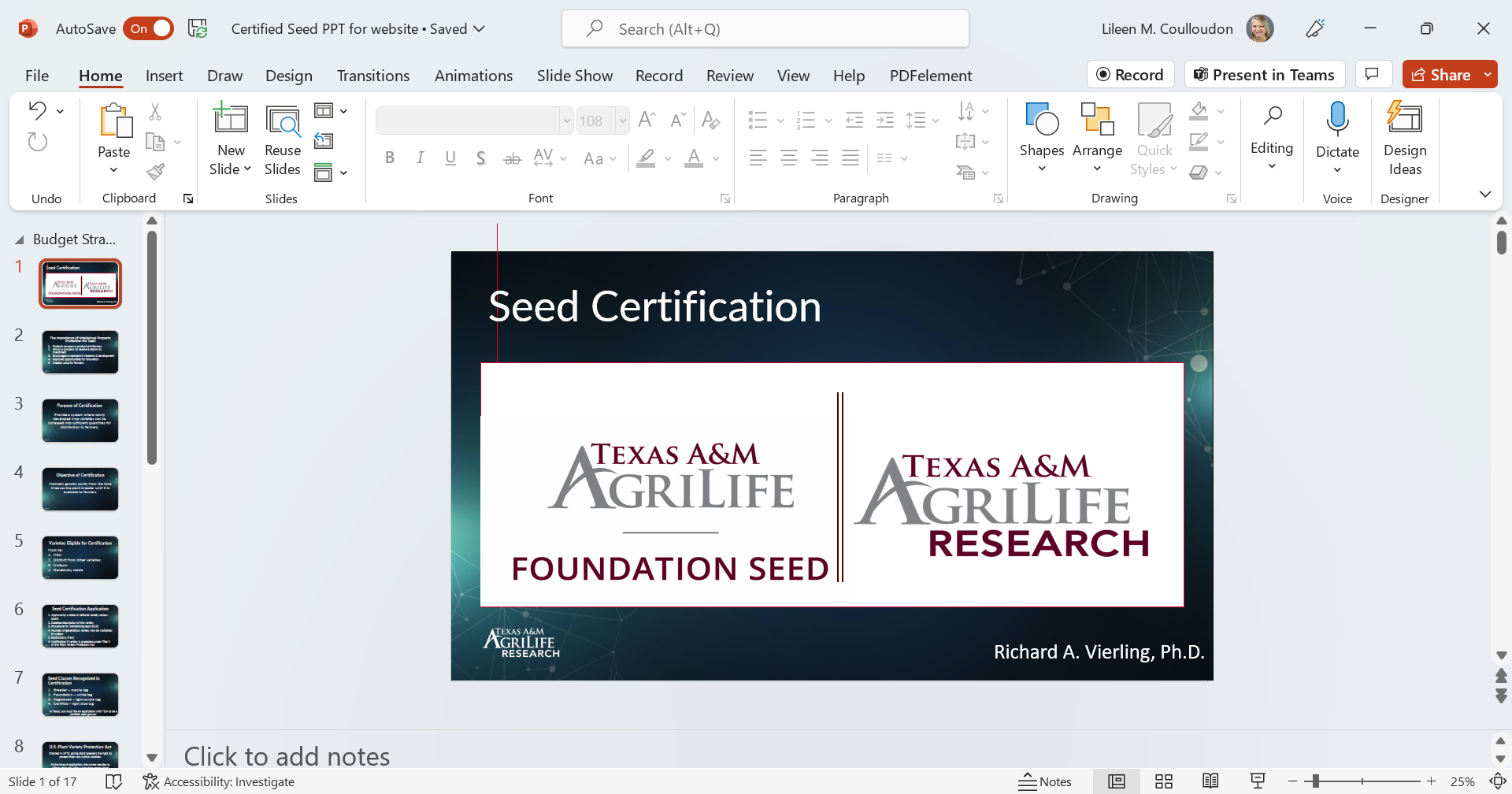 The Importance of Intellectual Property Protection for Seed
Protects company’s product and farmers
Allows a company to receive a return on investment
Encourages investment in research & development
Improves opportunities for innovation
Creates value for farmers
Purpose of Certification
Provide a system where newly developed crop varieties can be increased into sufficient quantities for distribution to farmers.
Objective of Certification
Maintain genetic purity from the time it leaves the plant breeder until it is available to farmers.
Varieties Eligible for Certification
Must be:
New
Distinct from other varieties
Uniform
Genetically stable
Seed Certification Application
Approval by a state or national variety review board
Detailed description of the variety
Procedure for maintaining seed stocks
Number of generations variety may be multiplied in system
Restrictions, if any
Notification if variety is protected under Title V of the Plant Variety Protection Act
Seed Classes Recognized in Certification
Breeder – manila tag
Foundation – white tag
Registered – light purple tag
Certified – light blue tag

In Texas, you must file an application with TDA to be a certified seed grower.
U.S. Plant Variety Protection Act
Enacted in 1970, giving plant breeders the right to protect their non-hybrid varieties.

At the time of application, the owner decides to either utilize the Title V provision of the Plant Variety Protection Act or not. Title V makes it unlawful to sell non-certified seed of a protected variety.
What Rights are Granted by PVP to the Owner?
Provides protection for up to 20 years.
Title V protected varieties can only be sold by variety name as Certified Seed. VNS sales are prohibited.
Prohibits unauthorized sale or barter (must have a license from the owner).
Enables royalties to be collected.
Farmers cannot divert commercial grain of a protected variety to planting purposes.
Disclosure
It is required by law that the seller inform the purchaser that the variety is protected under the Plant Variety Protection Act.
Disclosure Language
If protected without Title V:
“Unauthorized Propagation Prohibited, U.S. Protected Variety.”

If protected with Title V:
“Unauthorized Propagation Prohibited, U.S. Protected Variety. Seed of this variety must be sold by variety name only, as a class of certified seed”
Damages
The owner has the right to seek damages from the seller of up to 3X the amount of royalty plus court costs.
The owner has the right to seek damages from the farmer on the crop produced from unlawfully obtained seed.
Saved Seed; Protected Before April 4, 1995
Farmers can save and use for their own planting purposes.

or

Farmers can sell saved seed up to the amount they would plant for their own production needs, but they are not allowed to advertise, use public notice, nor a third party.
Saved Seed; Protected After April 4, 1995
Farmers cannot sell saved seed but can use for their own planting purposes.

The seed can be conditioned and stored.
Labelling
Certified seed comes with two tags, a light blue certified seed tag and an analysis tag. Analysis tag is required by state and Federal seed laws and is enforced by USDA Agricultural Marketing Service and state agencies.
Analysis Tag
1. Seedsman’s name		8. Percent other crop seeds
2. Address				9. Percent weed seeds
3. Variety name			10. Noxious weeds present
4. Kind					11. Minimum percent germination
5. Lot number				12. Percent hard seed
6. Minimum pure seed		13. Germination test results
7. Percent inert matter		14. Origin
Effect of Piracy on Variety Development
It is estimated that the U.S. wheat seed industry losses up to $677MM per year to brown bagging. Usually 10% of seed sales and royalties are reinvested in plant breeding. This means that up to $68MM per year is not reinvested in developing new varieties. Seed Innovation & Protection Alliance.